COMUNICACIÓN  verbal,  paraverbal  Y  NO VERBAL
TALLER DE HABILIDADES DE COMUNICACIÓN 3MT
Salvador Tarodo Soria
stars@unileon.es
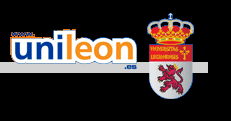 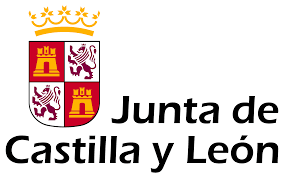 i.- Introducción
La comunicación es una técnica
sometida a reglas.

Si aprendemos, practicamos y cumplimos las reglas saldrá bien.

  Tiene poco de genética y mucho de aprendizaje y dedicación.
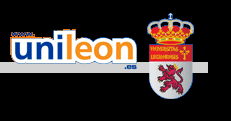 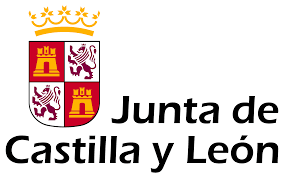 Centro de Formación del Profesorado e Innovación Educativa
i.- Introducción
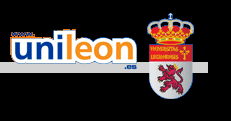 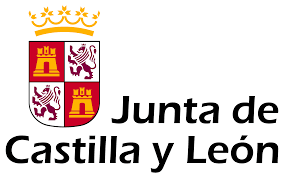 Centro de Formación del Profesorado e Innovación Educativa
i.- Introducción
Pocos.
Definidos.
Pertinentes al motivo de la exposición y al auditorio.
Lógicos.
Adecuados al tiempo del que dispone.
Todo lo demás (exposición, materiales de apoyo, estrategias), debe ser coherente con ellos.
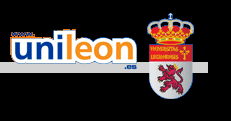 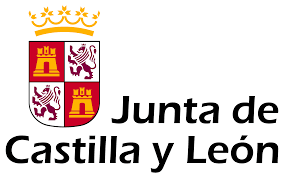 Centro de Formación del Profesorado e Innovación Educativa
i.- Introducción
ADECUACIÓN  AL  CONTEXTO  Y  AL  AUDITORIO
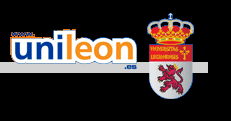 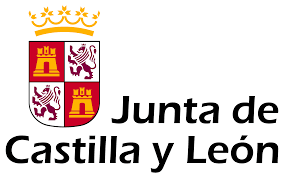 Centro de Formación del Profesorado e Innovación Educativa
I.- Introducción
AUTOCONTROL
¿Se encuentra nervisos@, insegur@?
Recuerde que en cierto grado es normal y lógico que lo esté. Si no lo estuviera seria perjudicial para usted. Tan solo debe disimularlo.
Terapia cognitiva.
Relajación.   (Luis Fernando Calvo)
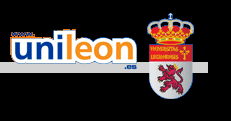 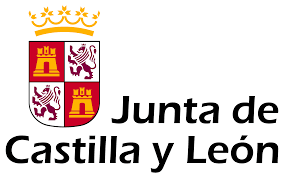 Centro de Formación del Profesorado e Innovación Educativa
COMUNICACIÓN  verbal,  paraverbal Y NO VERBAL
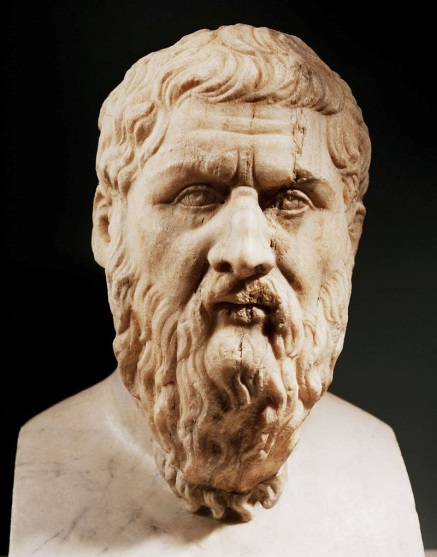 “La palabra: ese poderoso soberano que con un cuerpo pequeñísimo y totalmente invisible realiza acciones divinas”.
Gorgias, Elogio de Helena
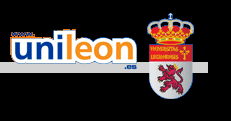 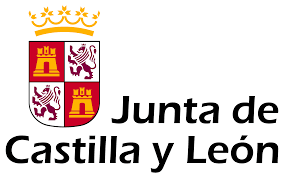 Centro de Formación del Profesorado e Innovación Educativa
COMUNICACIÓN  verbal,  paraverbal Y NO VERBAL
PERO…
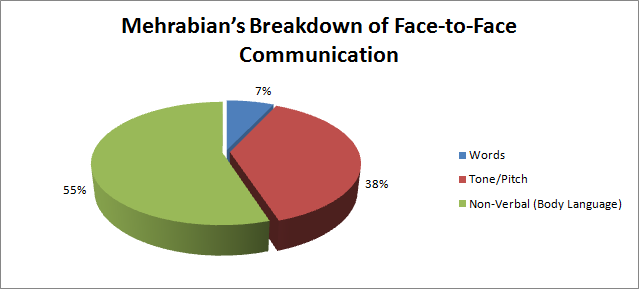 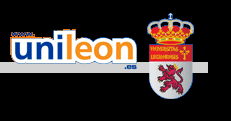 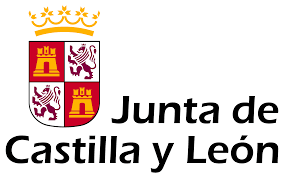 Centro de Formación del Profesorado e Innovación Educativa
COMUNICACIÓN  verbal,  paraverbal Y NO VERBAL
Lo importante es la coherencia entre los gestos, lo que se dice y cómo se dice.
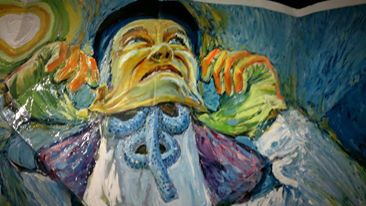 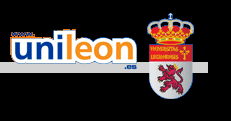 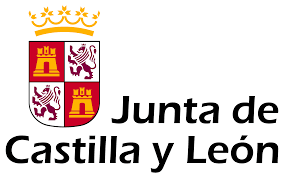 Centro de Formación del Profesorado e Innovación Educativa
II.- COMUNICACIÓN VERBAL
Prepare un buen inicio
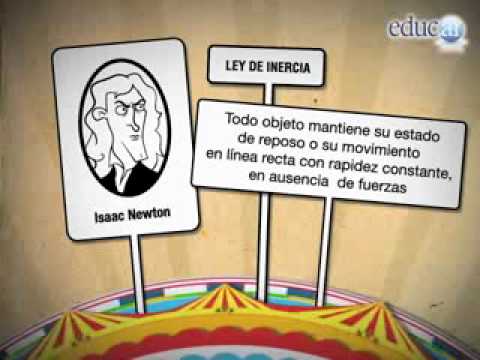 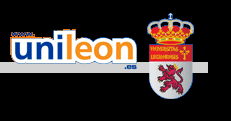 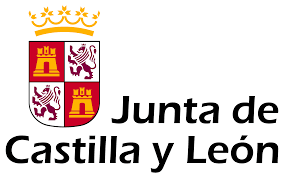 Centro de Formación del Profesorado e Innovación Educativa
II.- COMUNICACIÓN VERBAL
No descuide un buen FINAL
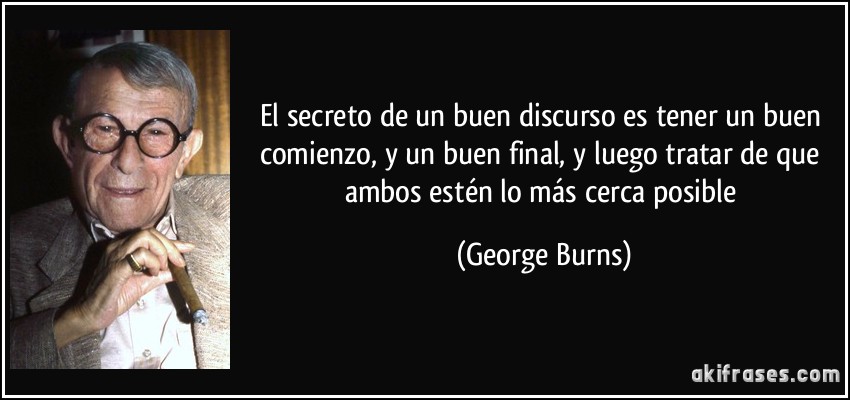 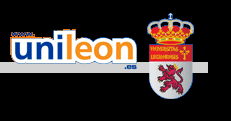 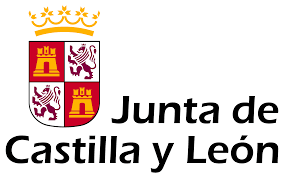 Centro de Formación del Profesorado e Innovación Educativa
II.- COMUNICACIÓN VERBAL
Algunas claves para preparar una buena Introducción:
¿Dijo cuál es el tema?: (Título. Delimitación del estudio.)
¿Subrayó el porqué?: (Pertinencia, importancia del tema, actualidad.)
¿Adelantó cómo iba a afrontar la explicación?: (Adelantó un esquema organizativo. Metodología que iba a seguir.)
¿Se adecúa el marco que ha diseñado en la introducción a los objetivos que pretende conseguir?
¿Utiliza un tiempo adecuado para la introducción?
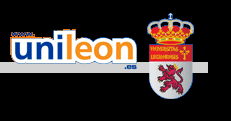 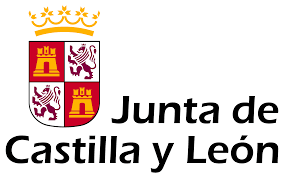 Centro de Formación del Profesorado e Innovación Educativa
II.- COMUNICACIÓN VERBAL
Durante el Desarrollo…
¿Hay un hilo argumental? ¿Lo sigue? ¿Lo pone de manifiesto?
¿Resalta lo fundamental, destacándolo de lo secundario?
¿Hace recapitulaciones?
¿Utiliza la terminología adecuada? ¿Es preciso/a?
¿Emplea generalizaciones: “siempre”, “todos/as”? ¡Matice!
¿Se reconoce quién es el sujeto de cada una de las oraciones?
¿Distingue los planos descriptivo y valorativo?
¿Argumenta las valoraciones?
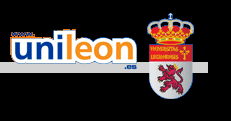 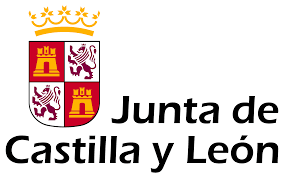 Centro de Formación del Profesorado e Innovación Educativa
Sigue…
¿Trata con sensibilidad y con los matices adecuados las afirmaciones que puedan ser más problemáticas?
En caso de que sea una exposición: ¿Motiva al auditorio? ¿Despierta interés, curiosidad? ¿Emplea algún silencio? ¿Alguna interrogación retórica? ¿Pone de manifiesto las preocupaciones o las cuestiones más problemáticas que encontró cuando estudió el tema? ¿Resalta en algún momento de la exposición la actualidad del tema, la conveniencia de seguir estudiando esa materia, la pertinencia de su punto de vista, de sus planteamientos o soluciones?
¿Provoca una escucha activa?
¿Se adapta a los imprevistos?
¿Responde adecuadamente a las preguntas?
¿Es adecuado el desarrollo al tiempo?
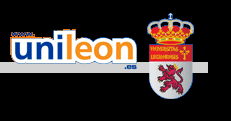 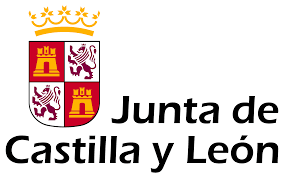 Centro de Formación del Profesorado e Innovación Educativa
II.- COMUNICACIÓN VERBAL
Y al Final…
¿Enlaza el hilo argumental del desarrollo con las conclusiones? ¿Son sus conclusiones la consecuencia lógica de sus planteamientos? ¡Póngalo de manifiesto!
¿Es sistemático/a al exponer sus conclusiones?
¿Olvida las conclusiones más importantes? (A veces pueden ser las más triviales, pero no por eso dejan de ser las más importantes)
¿Delimita con precisión el alcance de sus conclusiones? ¿Donde aparecen nuevos problemas que son resultado de sus conclusiones, pero que por no afectar al objeto de estudio de su trabajo, no ha considerado y podrían ser objeto de una ulterior investigación?
Emplea el tiempo adecuado.
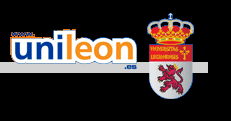 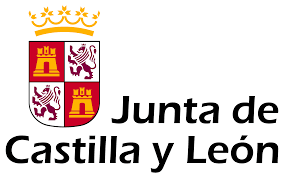 Centro de Formación del Profesorado e Innovación Educativa
III. COMUNICACIÓN PARAVERBAL
Tan  importante  como  el  qué,
es  el  cómo.
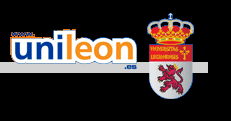 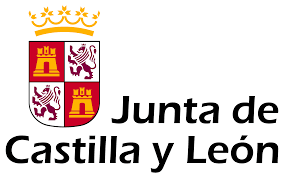 Centro de Formación del Profesorado e Innovación Educativa
III. COMUNICACIÓN PARAVERBAL
Lo más importante…




¿
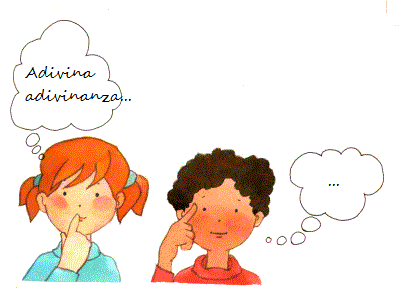 ¿Qué es aquello que cuando se nombra se rompe?...
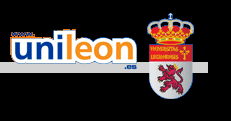 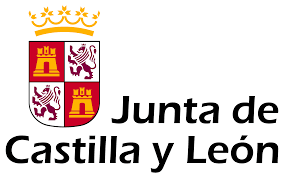 Centro de Formación del Profesorado e Innovación Educativa
III. COMUNICACIÓN PARAVERBAL
Modulación de la voz:
Colocación de la voz en la respiración:
Se debe colocar la voz en la respiración abdominal y profunda. Emplee su tiempo para inspirar profundamente.
Deje salir un poco de aire antes de colocar la voz y no agote todo el aire que tiene antes de una nueva inspiración: si no hace esto sucedera...
si coloca la voz al comienzo de la respiración: “gallitos”.
https://youtu.be/CIcsL4OiD9Y
si coloca la voz al final de la respiración: “farfullos”, “se come” el final de palabras o de frases.
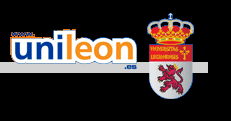 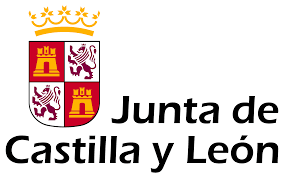 Centro de Formación del Profesorado e Innovación Educativa
III. COMUNICACIÓN PARAVERBAL
Modulación de la voz:
Haga una correcta impostación.
Saque la respiración del abdomen.
No fuerce la garganta.
Cierre el conducto nasal. De esta forma empleará la boca como caja de resonancia.
No hay que gritar, pero la voz debe ocupar todo el espacio.
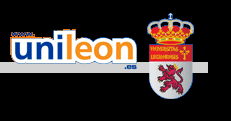 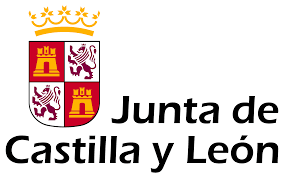 Centro de Formación del Profesorado e Innovación Educativa
III. COMUNICACIÓN PARAVERBAL
Evite “tics”, estereotipos verbales, palabras sin significado.
El empleo ocasional de una palabra “vacía” (“bueno”, “pues”), no es tan importante. No las preste una atención que no merecen; perdería frescura y naturalidad en la exposición. Sólo se convierte en “tic” verbal el abuso de una palabra sin significado.
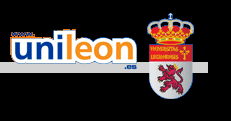 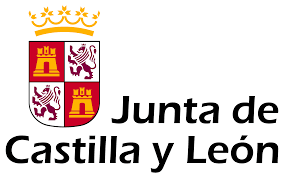 Centro de Formación del Profesorado e Innovación Educativa
III. COMUNICACIÓN PARAVERBAL
Velocidad
¿Lenta, adecuada, excesiva?
¿Altibajos a lo largo de la exposición?
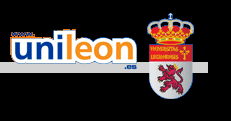 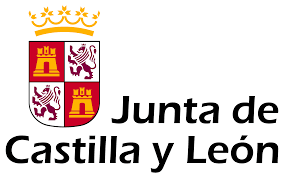 Centro de Formación del Profesorado e Innovación Educativa
III. COMUNICACIÓN PARAVERBAL
Tono: EL tono denota la ilusión y el entusiasmo
¿Excesivamente monótono o inexpresivo?

  Aproveche el tono para distinguir lo principal de lo accesorio.
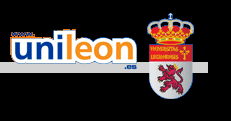 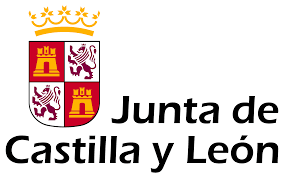 Centro de Formación del Profesorado e Innovación Educativa
IV.- Comunicación no verbal
El contacto visual: la mirada espejo del alma
“¿Has observado que siempre que miras en un ojo ves, como en un espejo, tu semblante en esta parte que se llama pupila, donde se refleja la imagen de aquel que en ella se ve?”

“Un ojo, para verse, debe mirar en otro ojo, y en aquella parte del ojo, que es la más preciosa, y que es la única que tiene la facultad de ver.”

“Mi querido Alcíbiades, ¿no sucede lo mismo con el alma? para verse ¿no debe mirarse en el alma, y en esta parte del alma donde reside toda su virtud, que es la sabiduría, o en cualquiera otra cosa a la que esta parte del alma se parezca en cierta manera?”
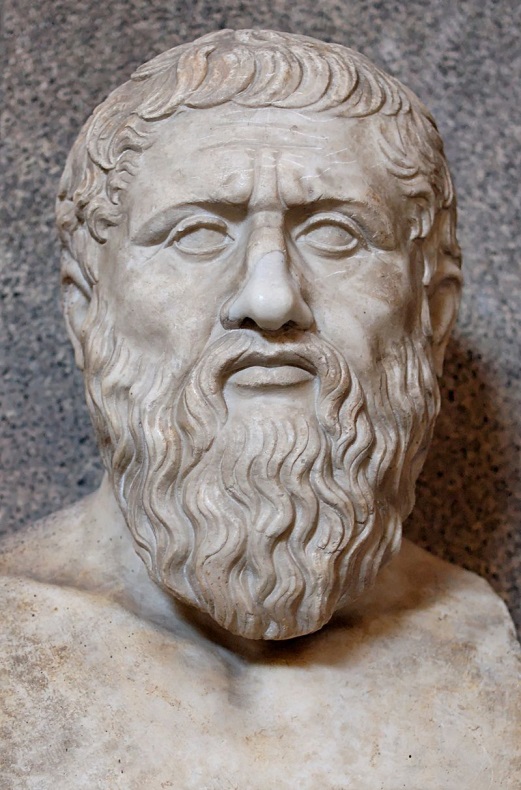 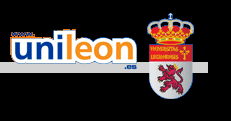 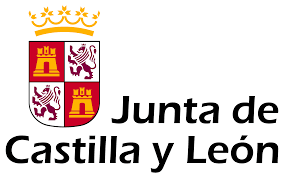 Centro de Formación del Profesorado e Innovación Educativa
IV.- Comunicación no verbal
La neurona espejo
Generando respuestas positivas.

Sonrisa, imitación y refuerzo.
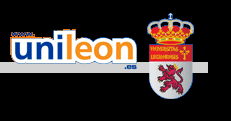 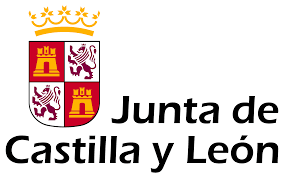 Centro de Formación del Profesorado e Innovación Educativa
IV.- Comunicación no verbal
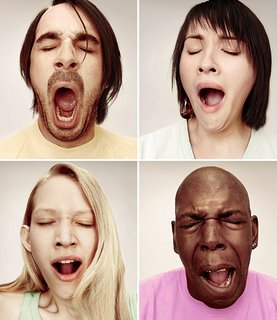 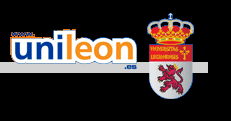 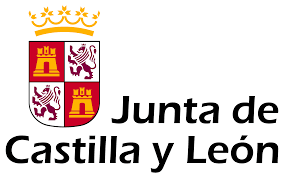 Centro de Formación del Profesorado e Innovación Educativa
IV.- Comunicación no verbal
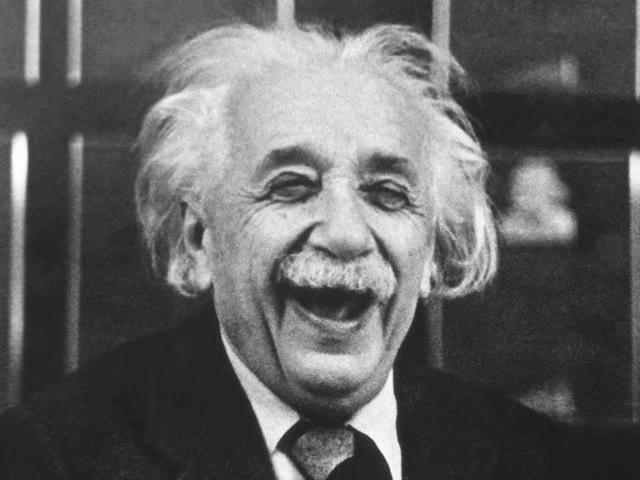 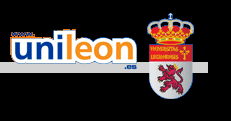 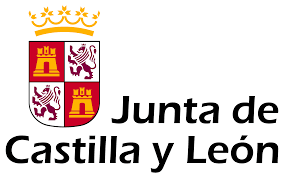 Centro de Formación del Profesorado e Innovación Educativa
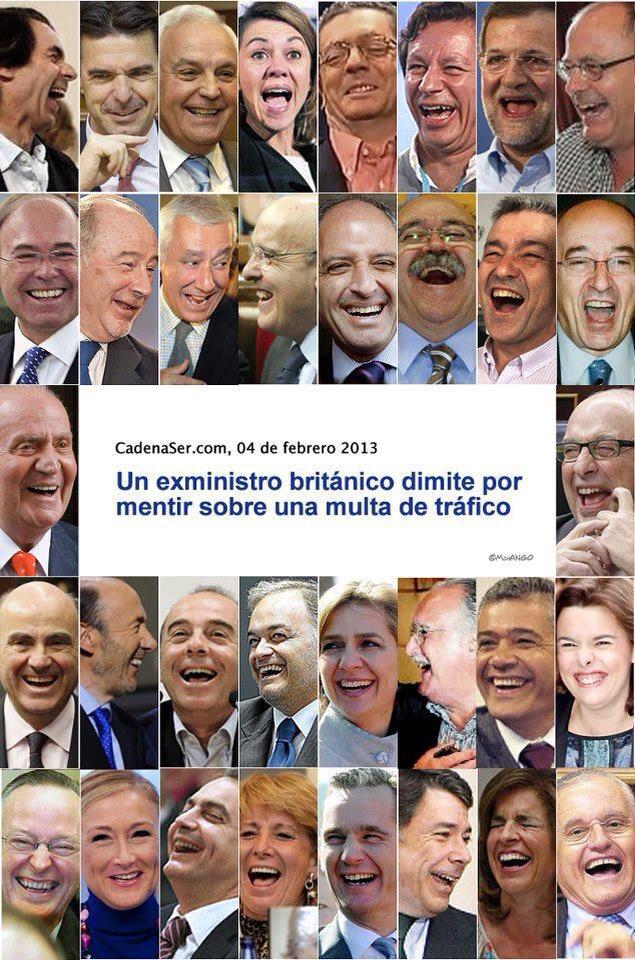 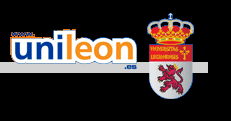 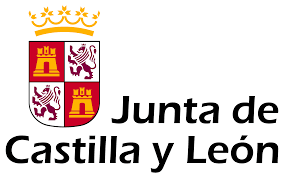 Centro de Formación del Profesorado e Innovación Educativa
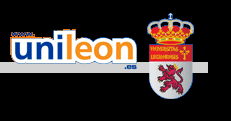 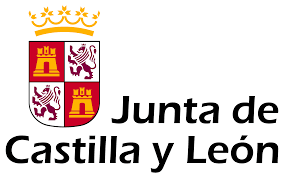 Centro de Formación del Profesorado e Innovación Educativa
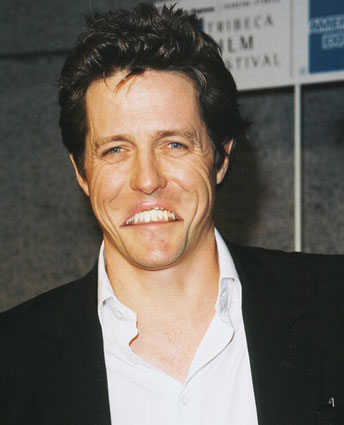 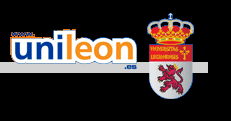 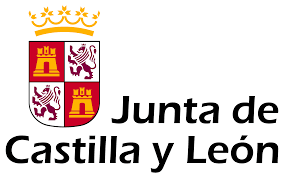 Centro de Formación del Profesorado e Innovación Educativa
IV.- Comunicación no verbal
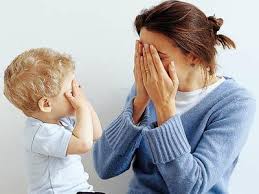 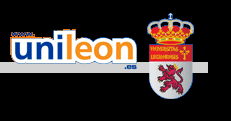 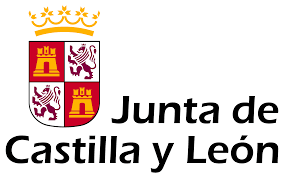 Centro de Formación del Profesorado e Innovación Educativa
IV.- Comunicación no verbal
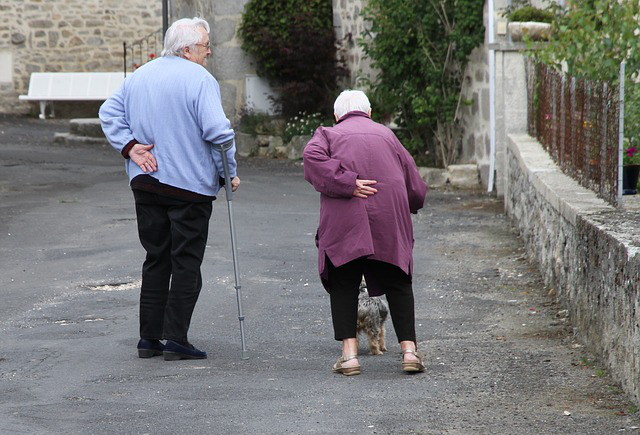 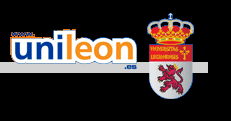 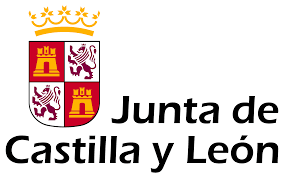 Centro de Formación del Profesorado e Innovación Educativa
IV.- Comunicación no verbal
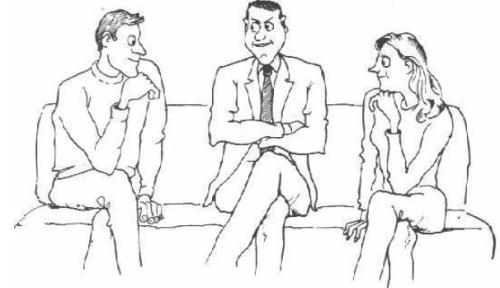 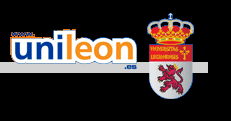 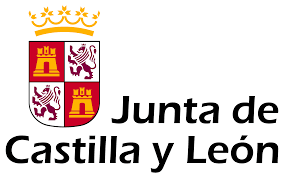 Centro de Formación del Profesorado e Innovación Educativa
IV.- Comunicación no verbal
Posición y dominio del espacio
Barreras
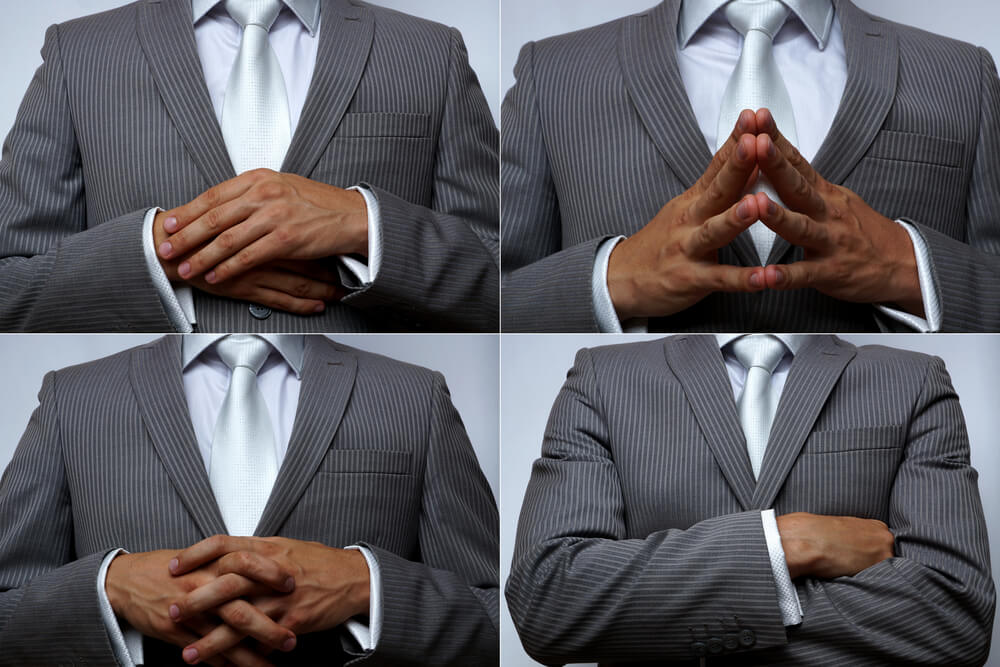 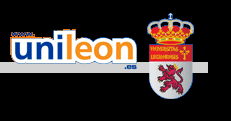 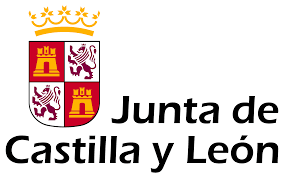 Centro de Formación del Profesorado e Innovación Educativa
IV.- Comunicación no verbal
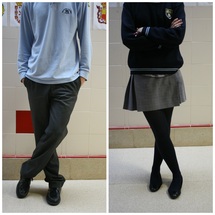 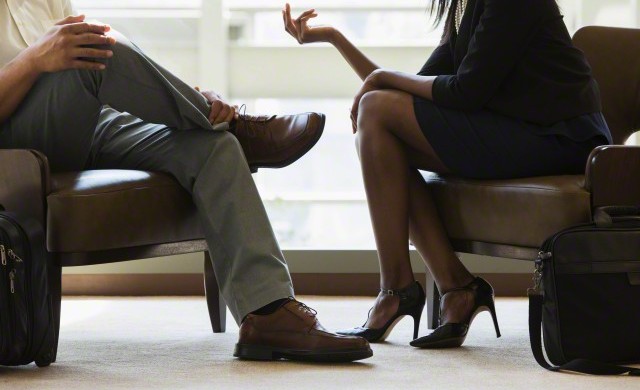 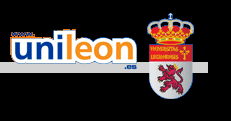 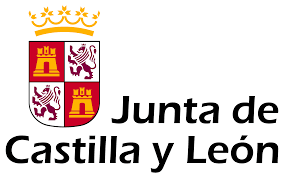 Centro de Formación del Profesorado e Innovación Educativa
IV.- Comunicación no verbal
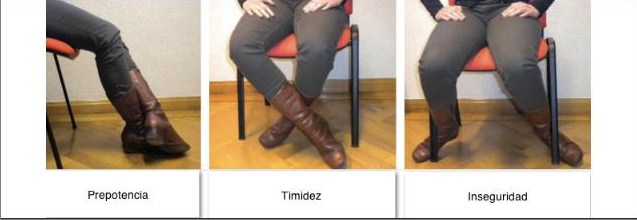 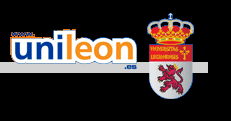 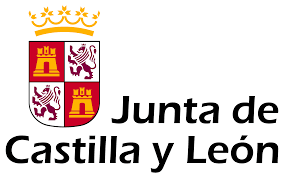 Centro de Formación del Profesorado e Innovación Educativa
IV.- Comunicación no verbal
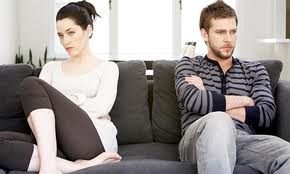 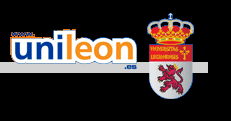 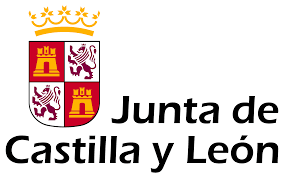 Centro de Formación del Profesorado e Innovación Educativa
IV.- Comunicación no verbal
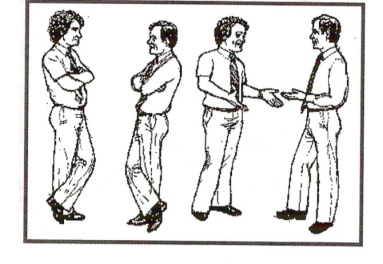 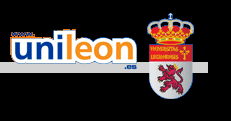 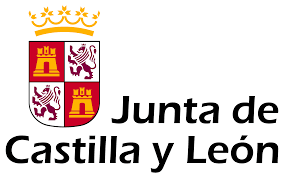 Centro de Formación del Profesorado e Innovación Educativa
IV.- Comunicación no verbal
Triángulos y marcadores: El cuerpo indica a donde quiere ir la cabeza
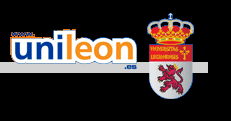 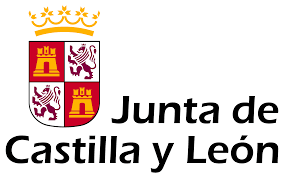 Centro de Formación del Profesorado e Innovación Educativa
IV.- Comunicación no verbal
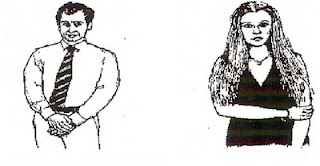 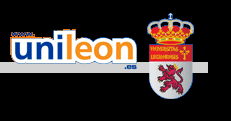 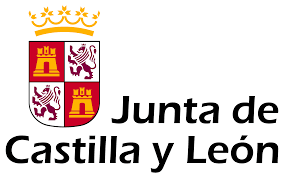 Centro de Formación del Profesorado e Innovación Educativa
IV.- Comunicación no verbal
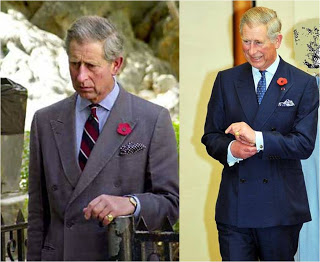 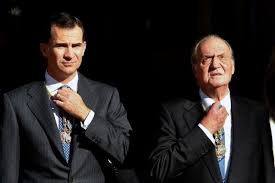 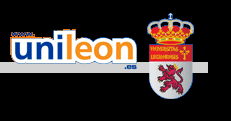 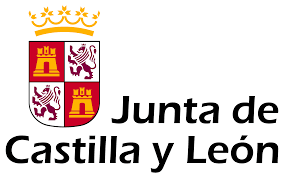 Centro de Formación del Profesorado e Innovación Educativa
IV.- Comunicación no verbal
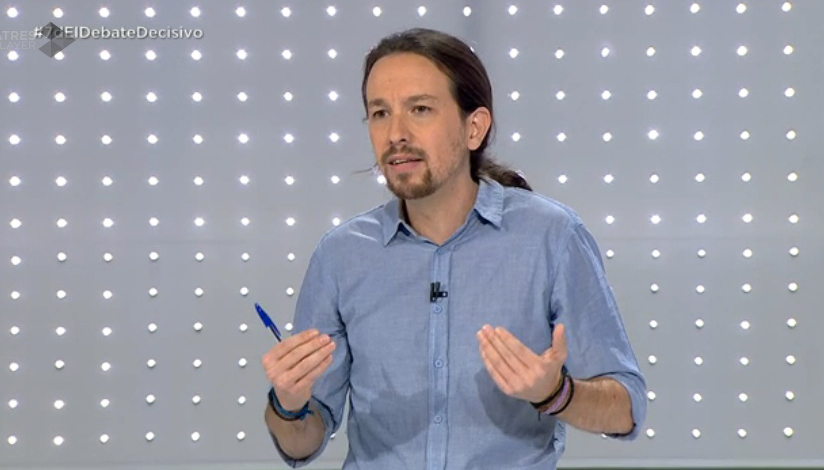 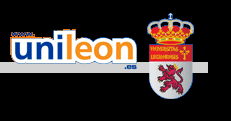 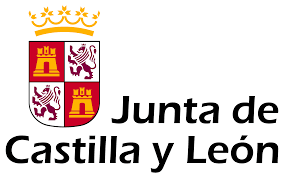 Centro de Formación del Profesorado e Innovación Educativa
IV.- Comunicación no verbal
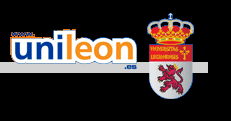 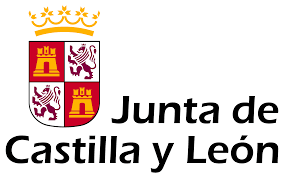 Centro de Formación del Profesorado e Innovación Educativa
IV.- Comunicación no verbal
https://youtu.be/R2360FFZFTk
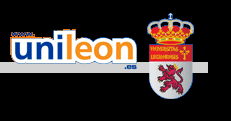 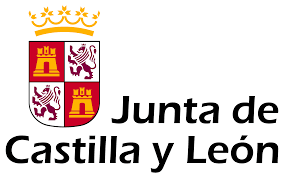 Centro de Formación del Profesorado e Innovación Educativa
IV.- Comunicación no verbal
Enfrentamiento y colaboración desde el espacio:
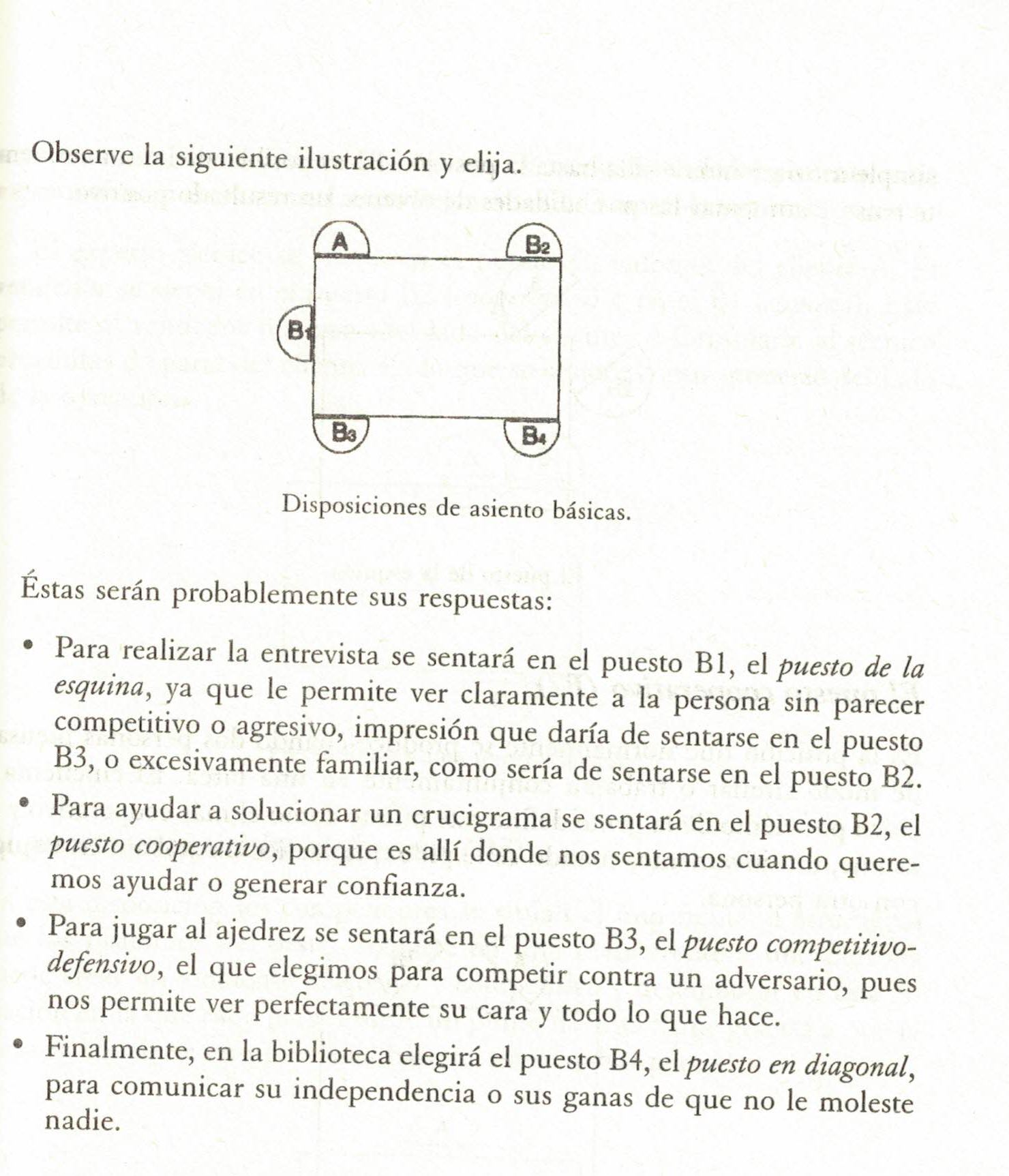 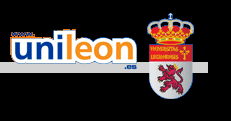 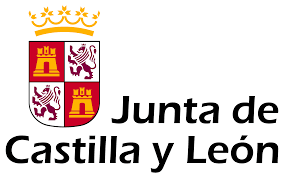 Centro de Formación del Profesorado e Innovación Educativa
IV.- Comunicación no verbal
Las Manos
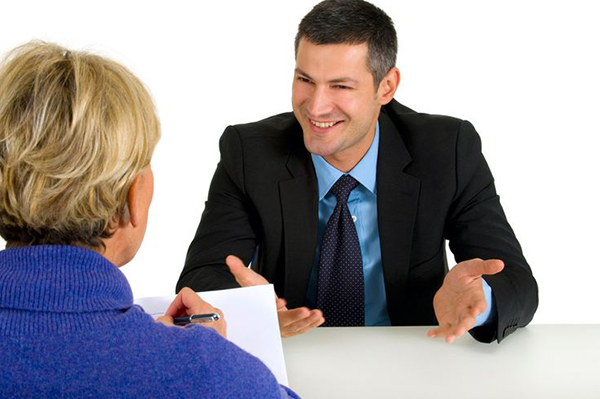 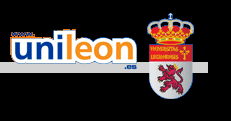 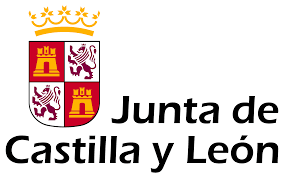 Centro de Formación del Profesorado e Innovación Educativa
IV.- Comunicación no verbal
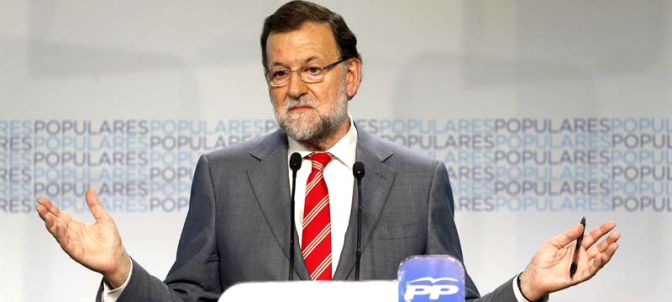 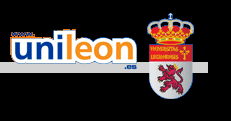 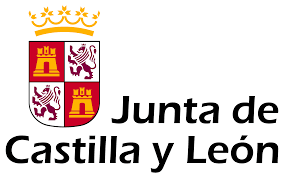 Centro de Formación del Profesorado e Innovación Educativa
IV.- Comunicación no verbal
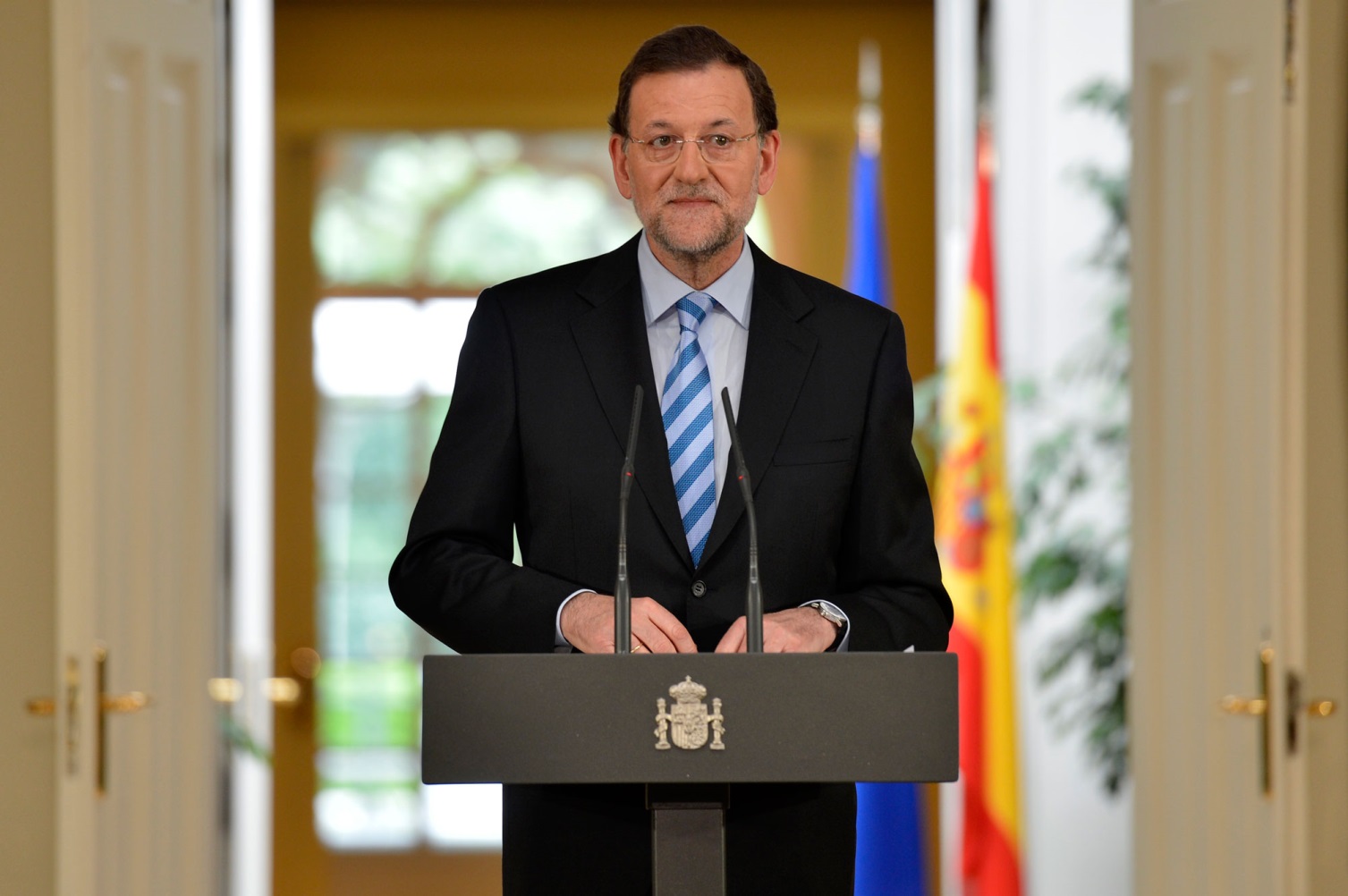 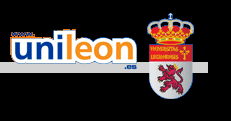 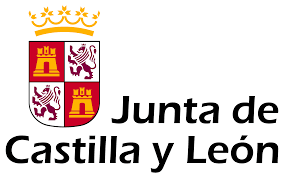 Centro de Formación del Profesorado e Innovación Educativa
IV.- Comunicación no verbal
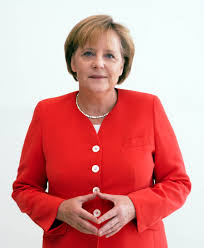 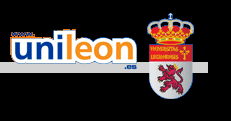 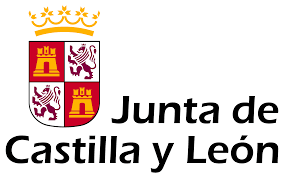 Centro de Formación del Profesorado e Innovación Educativa
IV.- Comunicación no verbal
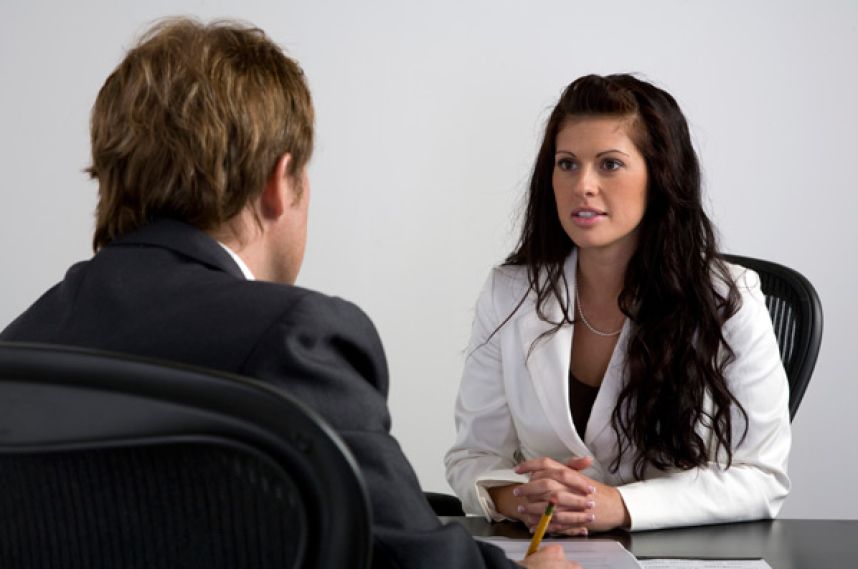 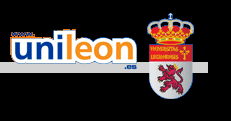 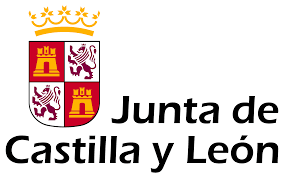 Centro de Formación del Profesorado e Innovación Educativa
IV.- Comunicación no verbal
Gestos de Evaluación:
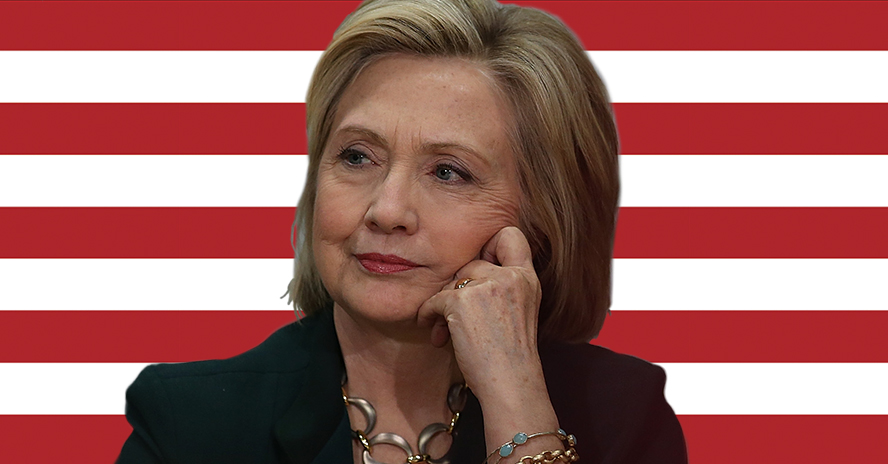 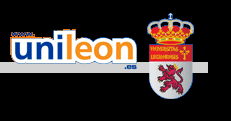 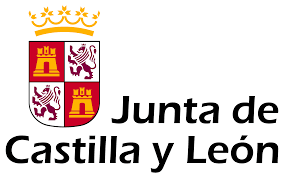 Centro de Formación del Profesorado e Innovación Educativa
IV.- Comunicación no verbal
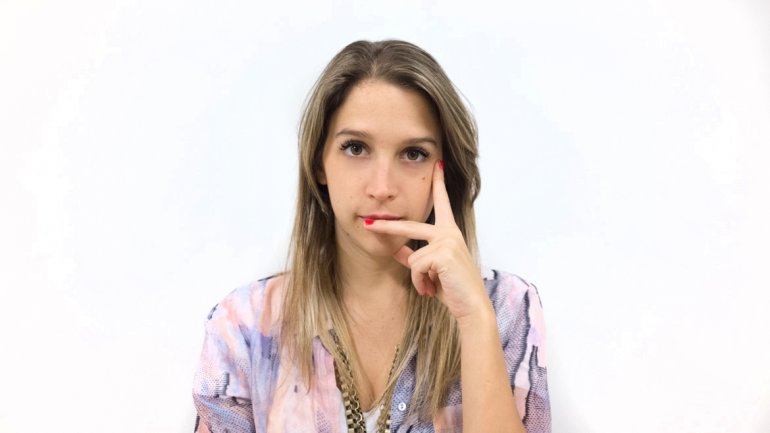 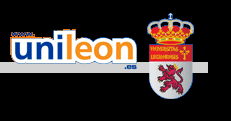 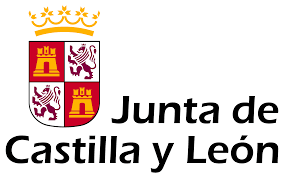 Centro de Formación del Profesorado e Innovación Educativa
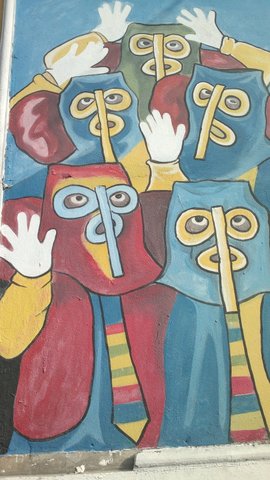 Muchas gracias
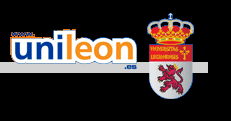 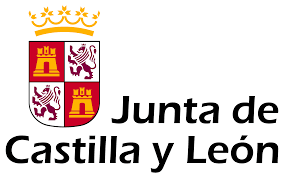 Centro de Formación del Profesorado e Innovación Educativa